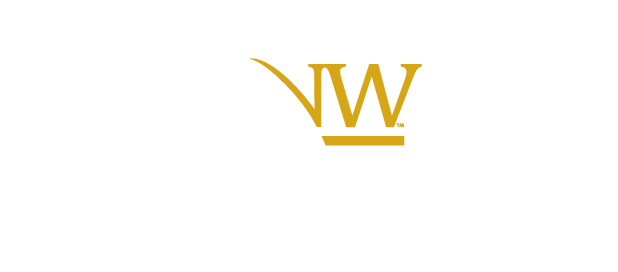 Project Title
Computer Graphics Technology
Department of Computer Information Technology and Graphics
Background
Approach
Results
.
.